§14.1  热机
创设问题
情景1
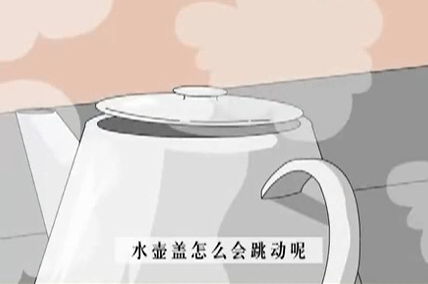 创设问题
情景2
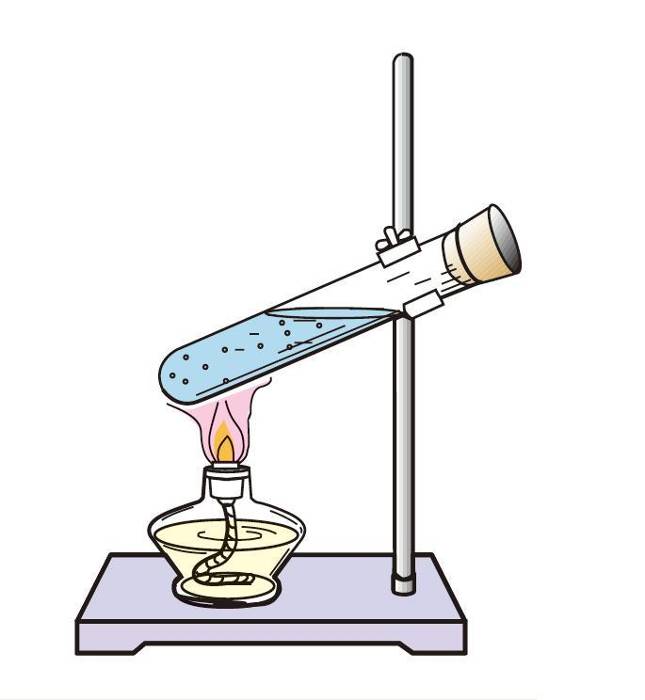 请你说说这个过程中不同形式的能量之间的转化情况。
水蒸气的内能为什么会增加呢？
水蒸气
内能         机械能
塞子
燃料燃烧时化学能
                 水和水蒸气内能
燃料燃烧时化学能转化为内能，传给水和水蒸气；水蒸气把塞子冲出去，内能转化为塞子的动能。
利用内能做功的机械
§14.1 热机
燃料直接在发动机气缸内燃烧产生动力的热机，叫做内燃机。
学习问题
1.汽油机有哪些冲程？怎样区分？
2. 汽油机和柴油机有什么不同之处？
自主探究
观看微课，思考下列问题：
1. 内燃机有几类？
2.汽油机和柴油机有什么不同之处？
（提示：可从结构和工作过程去分析）
讨论解疑
以小组为单位讨论下列问题：
1.怎样区分汽油机的4个冲程？
2.四冲程汽油机一个工作循环飞轮转动几周，活塞往返几次，对外做功几次？在哪些冲程有能量转化？怎么转化？
3.请你说说汽油机和柴油机有什么不同之处？
（提示：可从结构和工作过程去分析）
展示提升
汽油机的结构
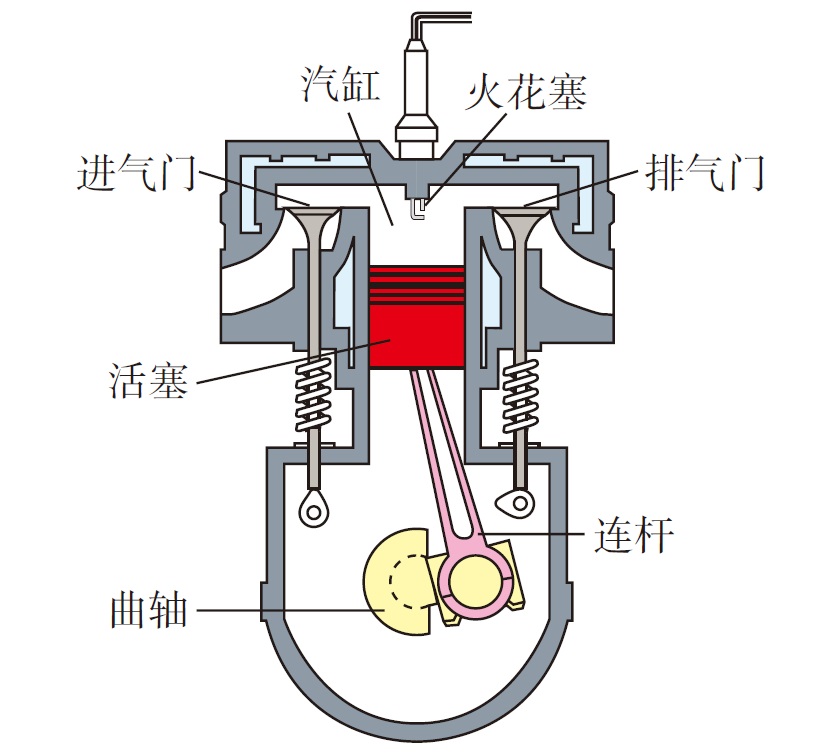 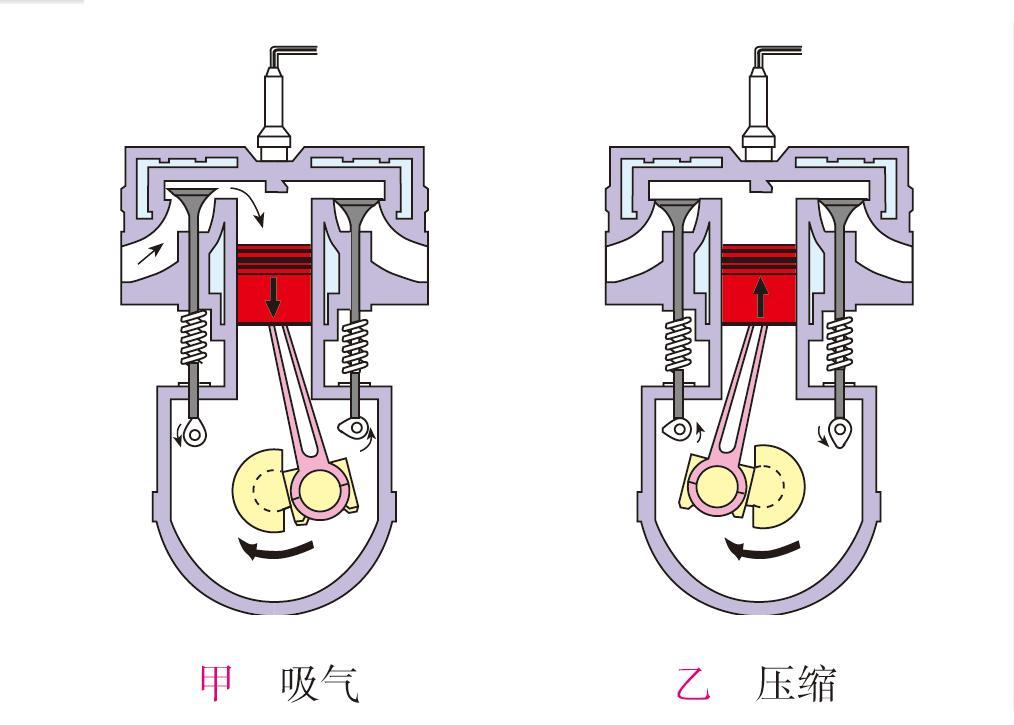 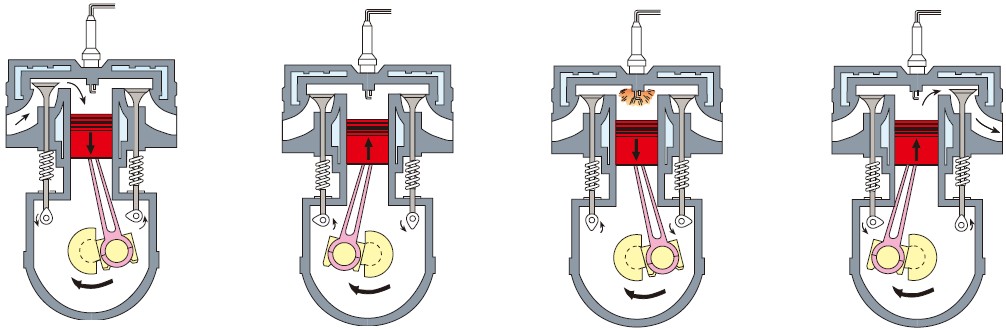 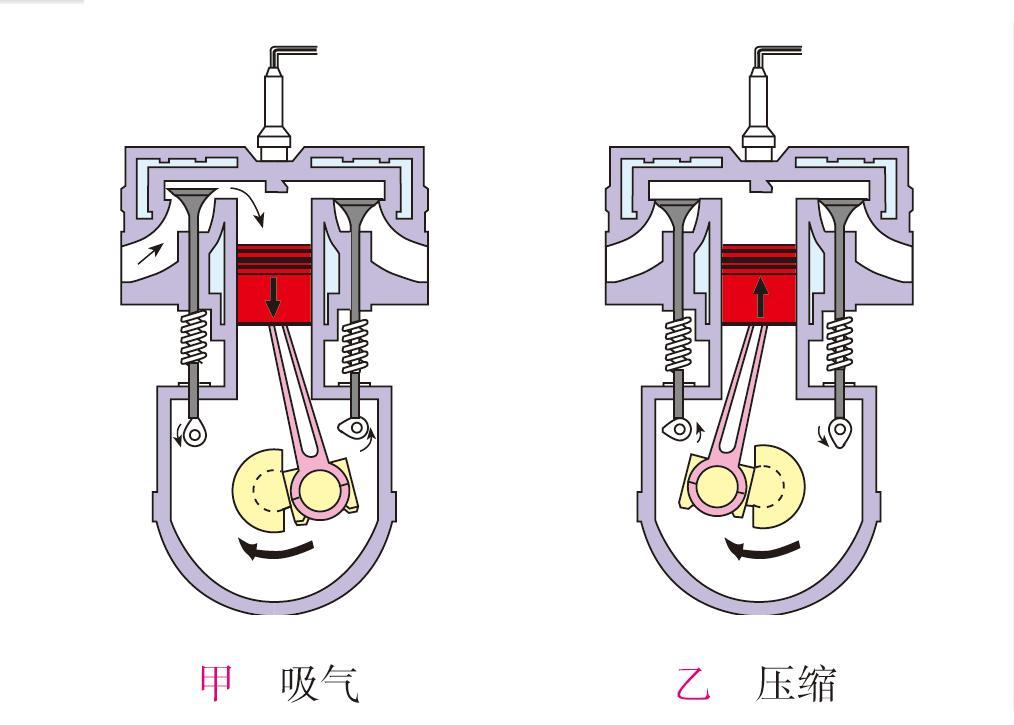 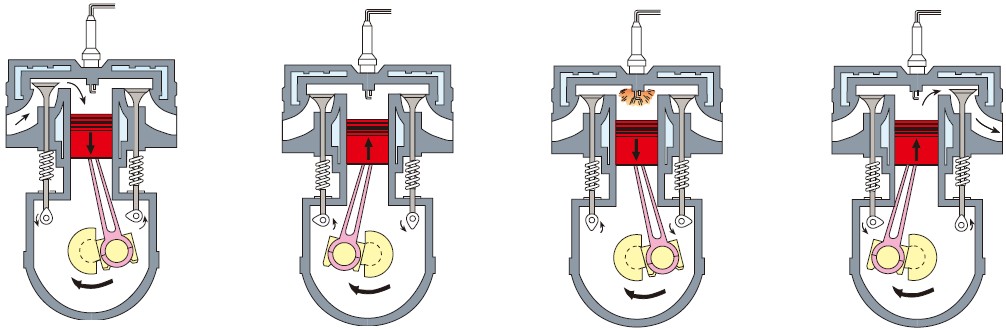 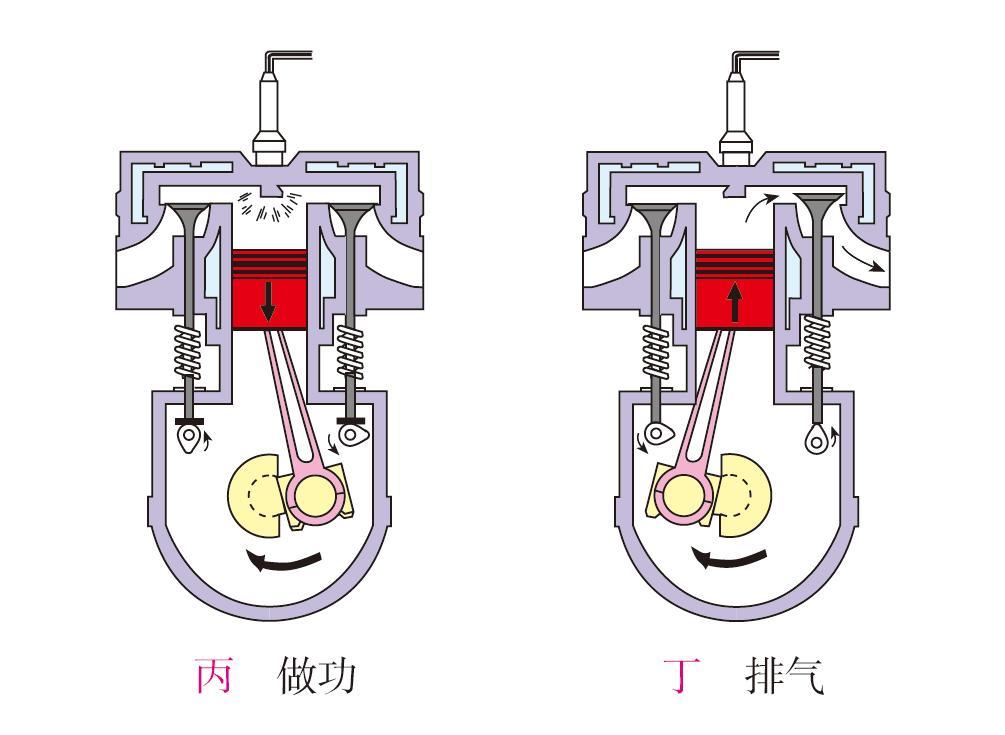 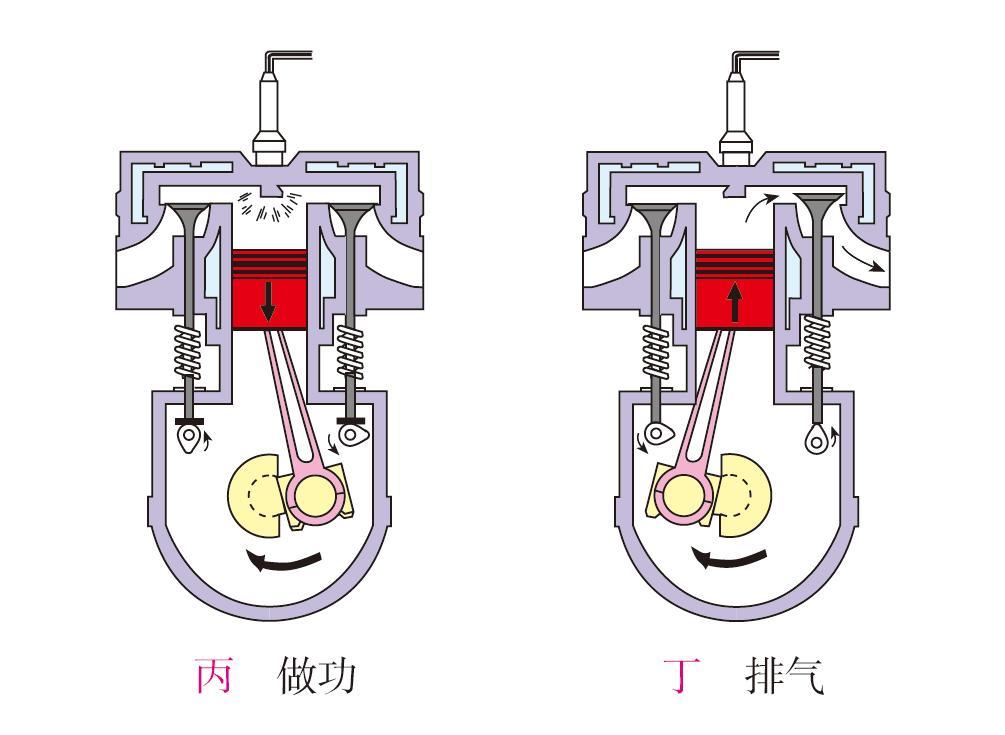 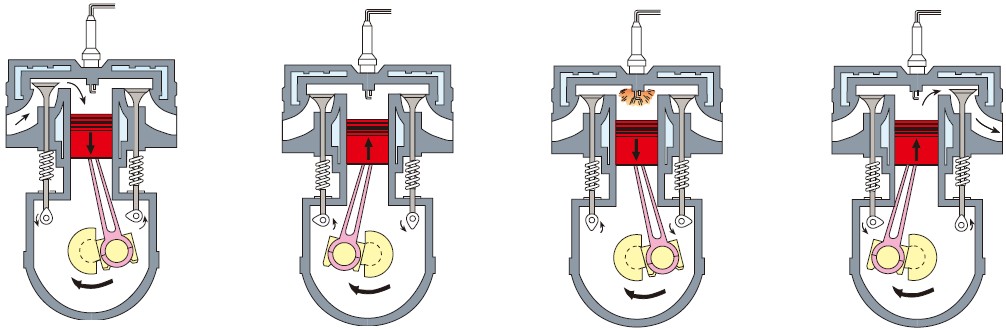 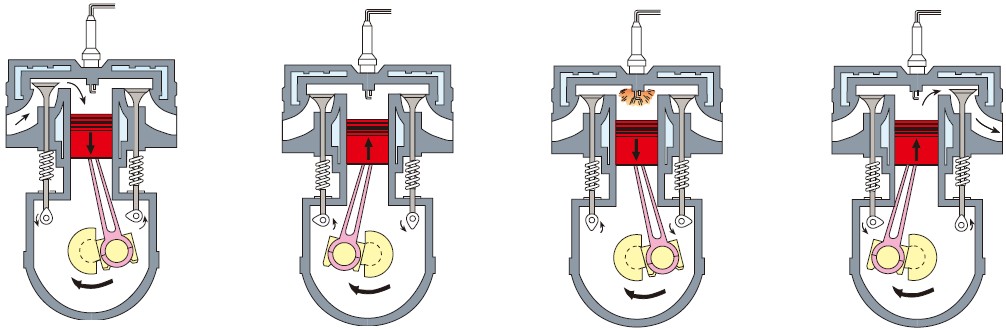 展示提升
2
四冲程汽油机一个工作循环飞轮转动   周，活塞往返   次，对外做功   次
2
1
机械能→ 内能
内能→机械能
除做功冲程以外，其他冲程都是靠飞轮的惯性完成。
展示提升
不同之处：
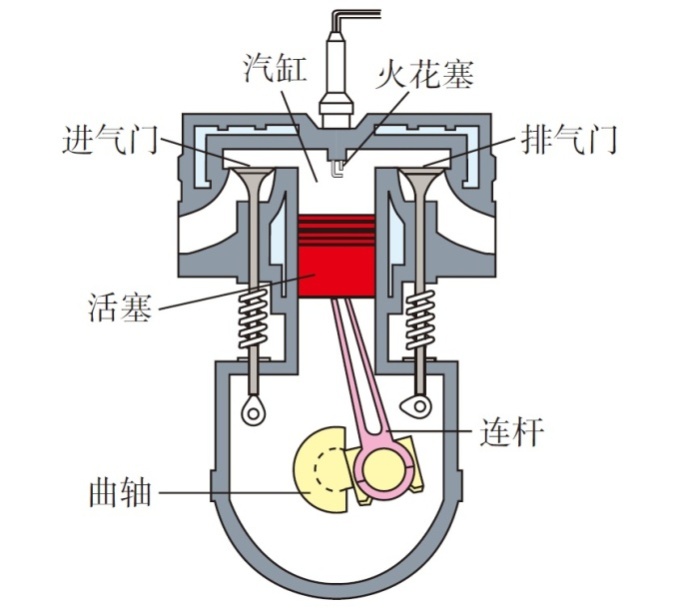 项目
汽油机
柴油机
火花塞
喷油嘴
结构
吸入汽油和空气的混合物
吸气
吸入纯空气
工作过程
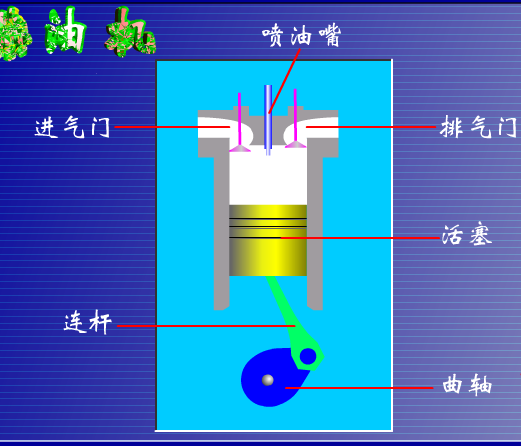 压缩
压缩程度小
压缩程度大
做功
压燃式
点燃式
排出燃料混合气体燃烧产生的废气
排出柴油燃烧产生的废气
排气
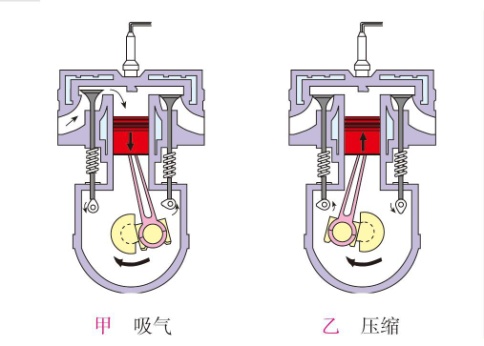 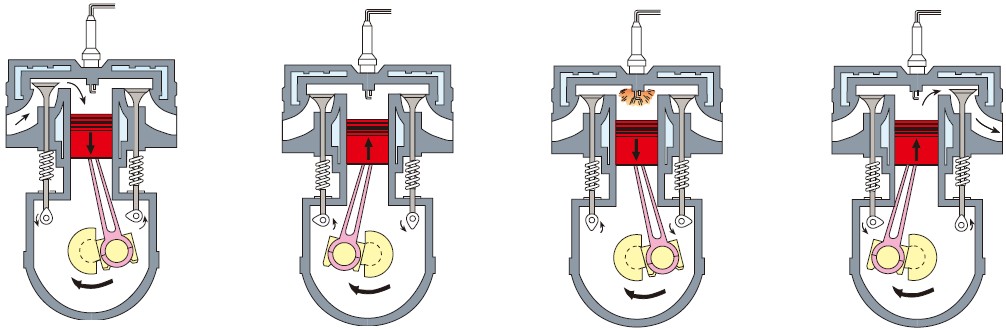 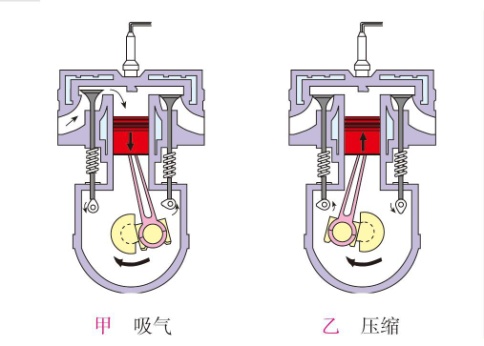 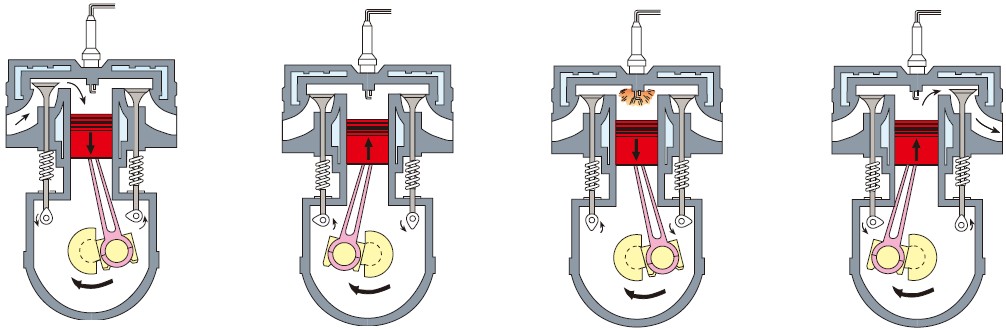 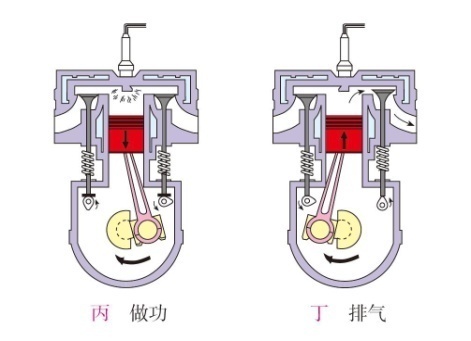 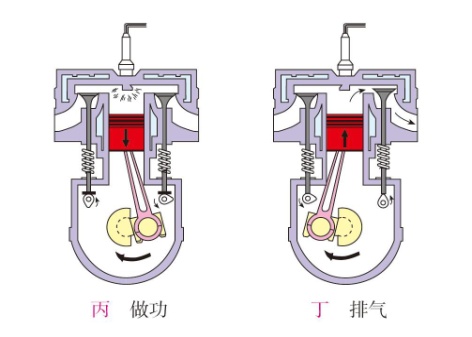 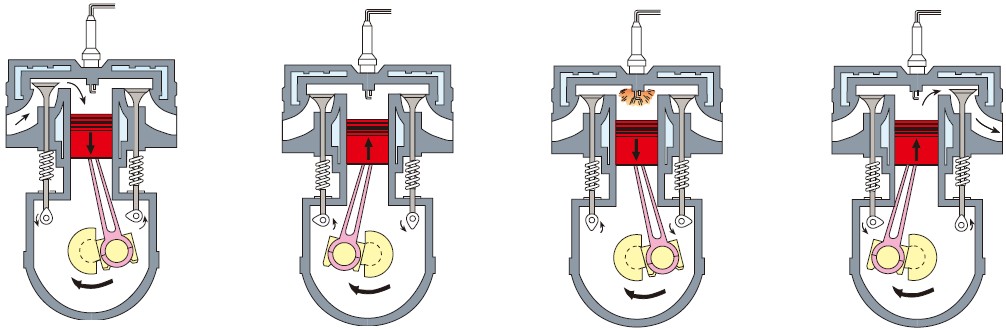 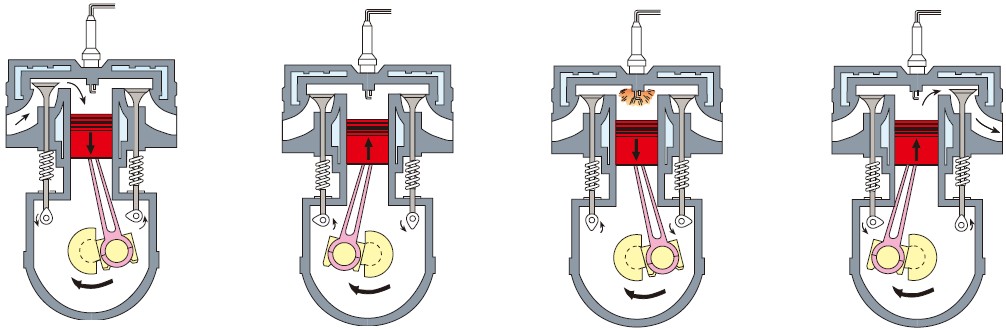 总结归纳
本节课你有什么收获？
汽油机
热机
对比
柴油机
当堂检测
笃实基础
1．内燃机                   冲程中机械能转化为内能；
在做功冲程中          能转化为              能。
压缩
内
机械
2．汽油机在压缩冲程中工作物质被压缩，汽缸中的（        ）
　 　A．压强增大，温度降低
　　 B．压强减小，温度升高
　　 C．压强增大，温度升高
　　 D．压强减小，温度降低
C
当堂检测
笃实基础
3．汽油机和柴油机相比较，下列叙述中正确的是（       ）
　　A．柴油机吸入汽缸的是柴油和空气的混合物，汽油机吸入的是空气
　　B．在压缩冲程中它们的压缩程度是一样的
　　C．柴油机里推动活塞做功的燃气的压强比汽油机里的高
　　D．在压缩冲程末，汽油机汽缸内的温度比柴油机的高
C
当堂检测
能力提升
4.如图所示，图A、B、C、D是四冲程汽油机的工作示意图，图E、F是演示实验的示意图，C图是
               冲程，与它原理相同的是           图所示的演示实验。汽油机的工作示意图中机械能转化为内能的冲程是          图。（后两空选填字母）
做功
F
B
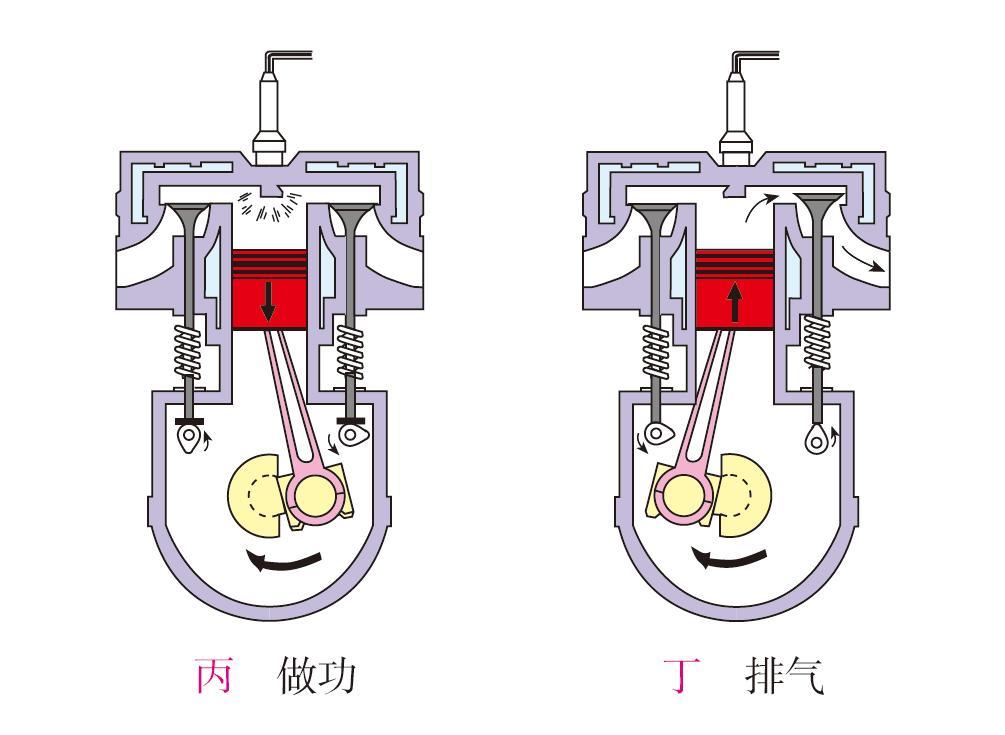 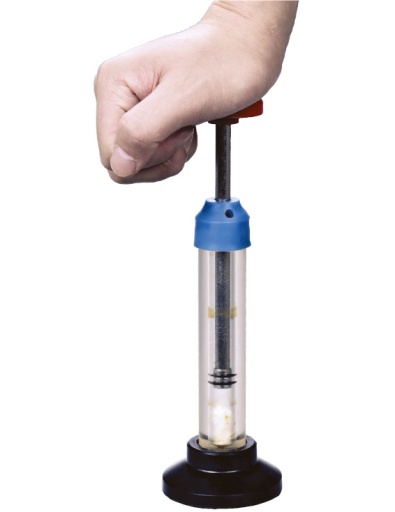 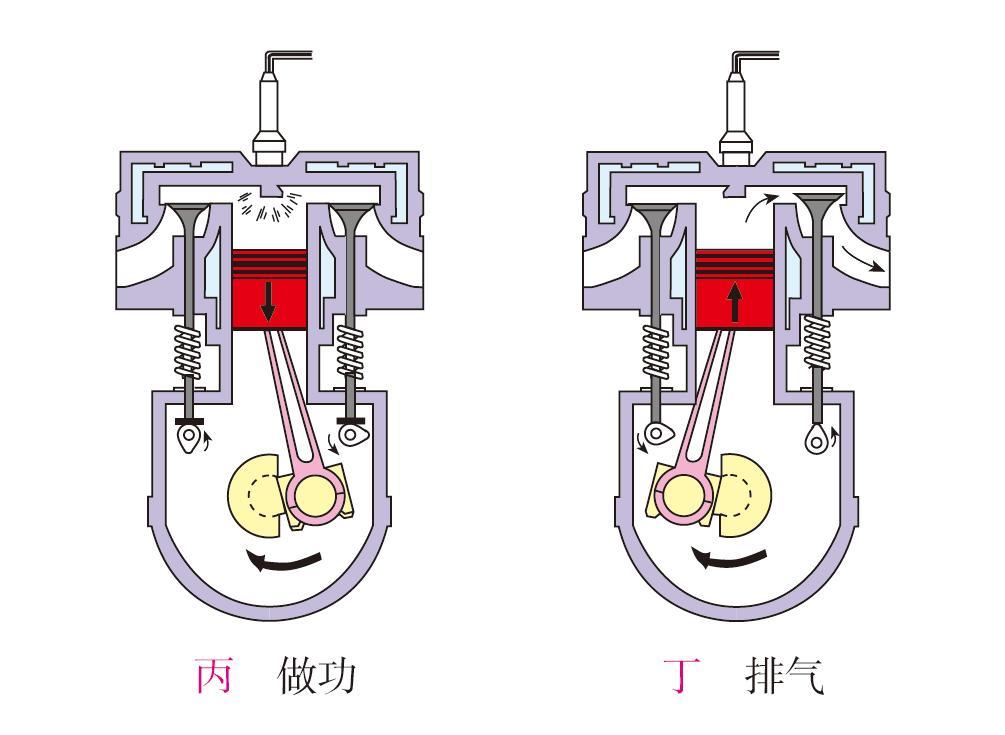 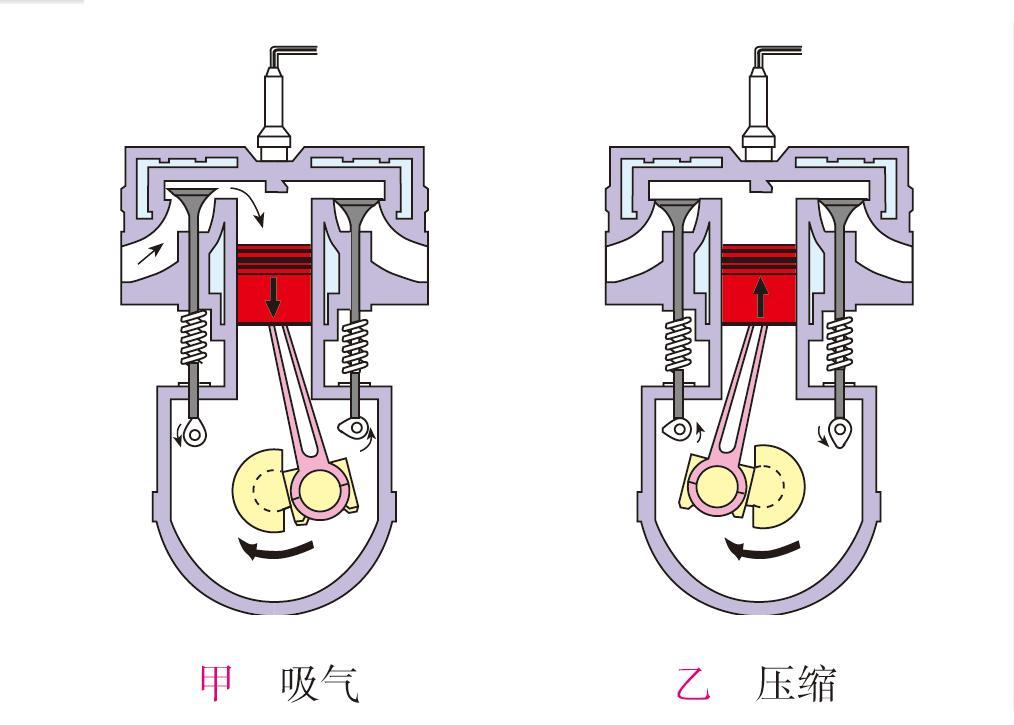 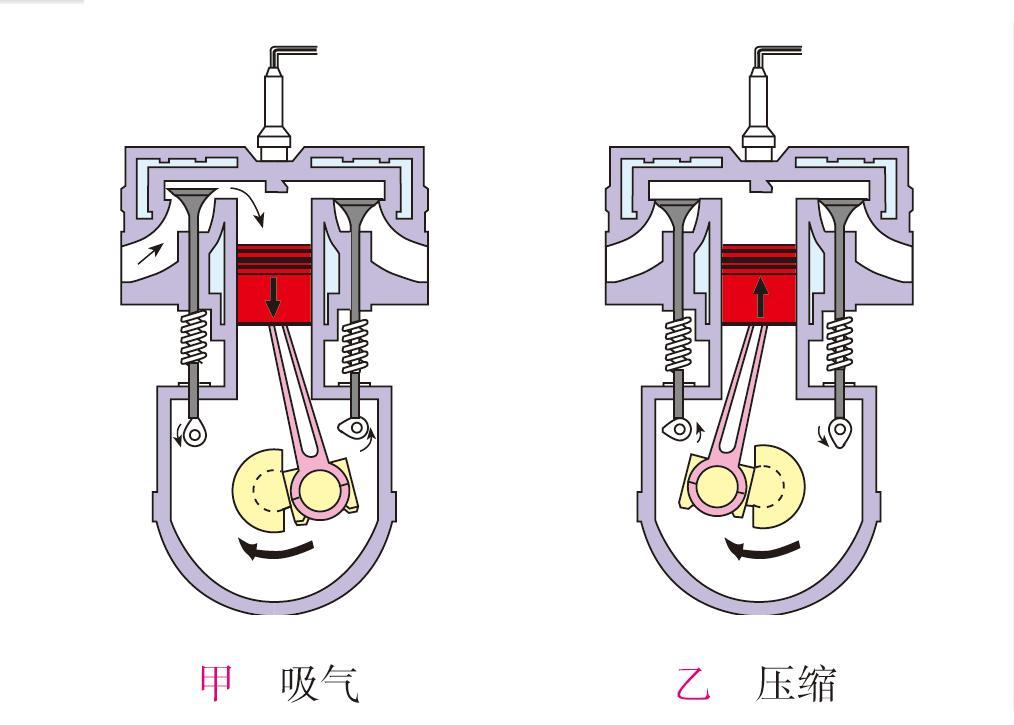 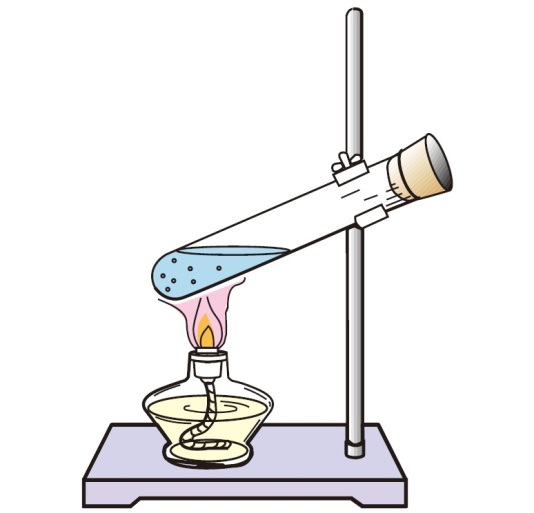 A            B             C             D            E              F
当堂检测
能力提升
5.若某四冲程汽油机在工作时转速为4800 r/min，则每秒有        个工作循环，        个冲程，对外做功         次。
40
160
40
当堂检测
综合应用
6.如图甲为四缸发动机工作原理：内燃机通过连杆把四个汽缸的活塞连在一根曲轴上，并使各汽缸的做功冲程错开，在飞轮转动的每半周里，都有一个汽缸在做功，其他三个汽缸分别在做吸气、压缩和排气工作。
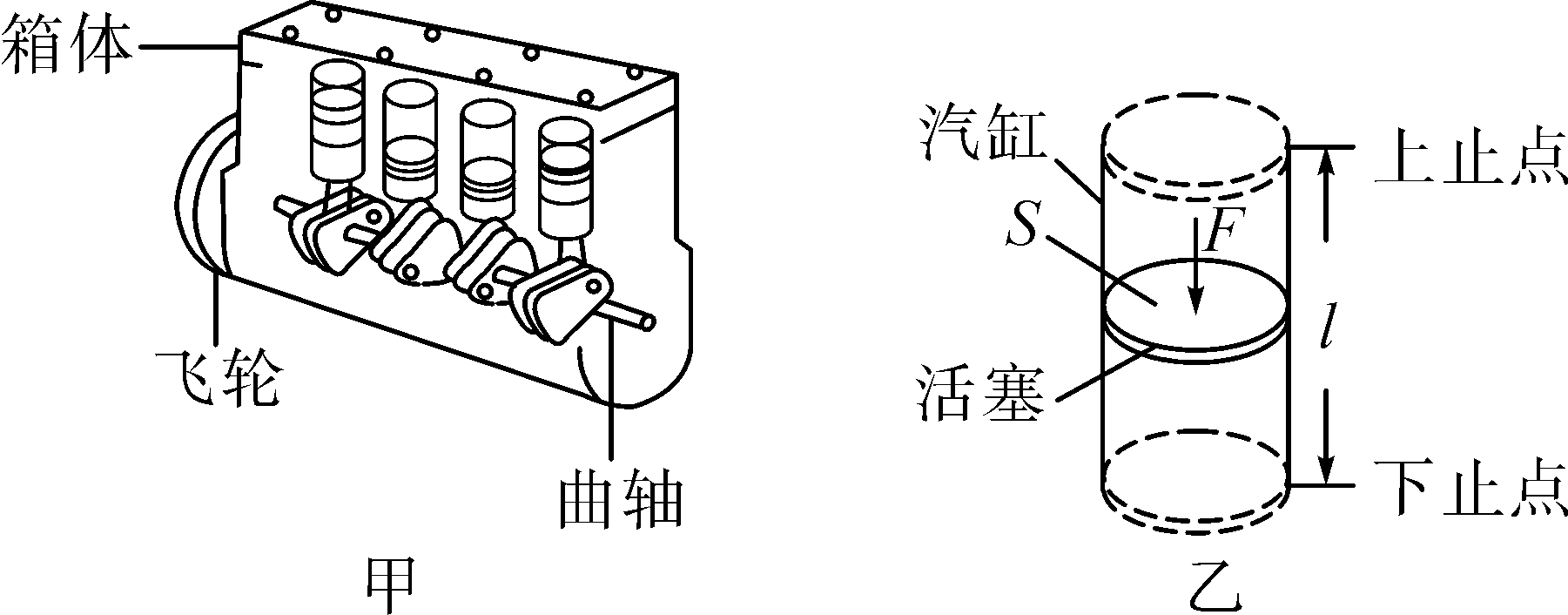 (1)发动机在做功冲程里，高温、高压的燃气推动活塞向下运动，对外做功，同时将____能转化为__________能。
机械
内
当堂检测
综合应用
(2)有一台四缸发动机，其主要技术指标如下表所示。
其中排量等于四个汽缸工作容积的总和，汽缸工作容积指活塞从上止点到下止点所扫过的容积，又称单缸排量，它取决于活塞的面积和活塞上下运动的距离(即冲程长)。转速表示每分钟曲轴或飞轮所转的周数。
①该发动机在1 s内做功____________J，单缸排量V＝____L。
②在每个做功冲程里，发动机做功W＝_______J。
0.5
1.2×105
600
当堂检测
综合应用
(3)在做功冲程里，燃气对活塞所做的功可表示为W＝pV，式中p表示燃气对活塞的压强，则p＝__________Pa。(1 L＝10－3 m3)
1.2×106